L1

Introdução : temas e forma de trabalho  - apresentações 
 Geografia: 
características mais marcantes 
 Divisão  administrativa do território
  c)    Especificidades da fauna e flora
d)assimetrias - demografia e problemas sociodemográficos
https://ensina.rtp.pt/artigo/nos-portugueses-um-retrato-demografico-de-portugal-12/



•	10minutos de atualidade – tema da semana
Províncias
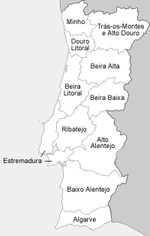 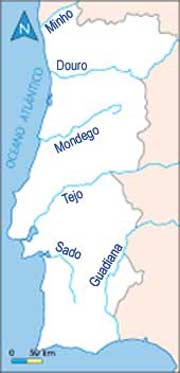 Relevo de Portugal
Prolongamento das formações montanhosas da Península Ibérica
Dois tipos de relevo divididos pela linha do Tejo  - uma para Norte outra para Sul
Norte: relevo mais acidentado, terreno escarpado,cortado por vales profundos 
Entre o rio Minho e o Douro estende-se uma cadeia montanhosa
Entre o Douro e o Tejo elevam-se os picos mais elevados: Serra do Marão e a Serra da Estrela (1993m)
A Sul do Tejo – baixo relevo, terras de planície
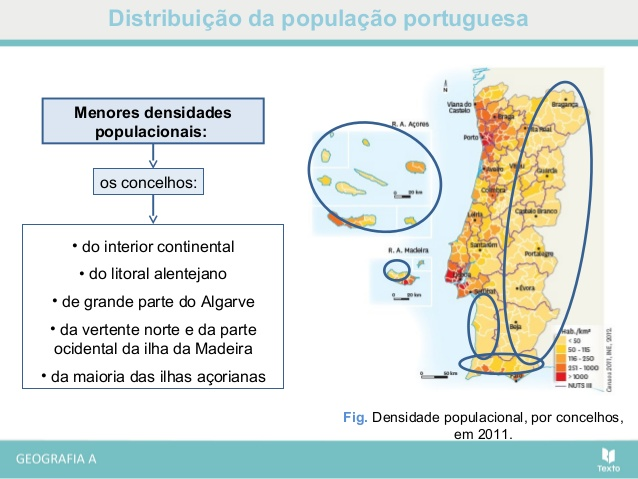 Divisão administrativa
A Constituição de 1976 estabelece que Portugal se divide  em regiões autónomas (Açores e Madeira) e em distritos no continente. Por sua vez, todas estas se dividem em municípios e estes últimos em freguesias.


A prevista a regionalização  tem vindo a ser sucessivamente adiada
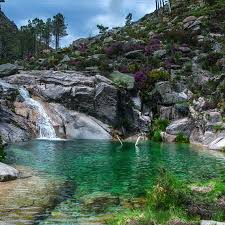 Região Norte
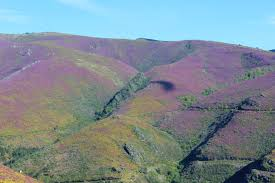 RIO DOURO                         VALE DO TUA
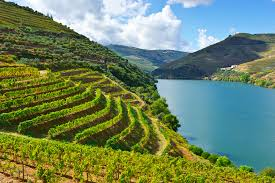 CASA do NORTE
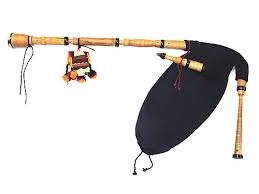 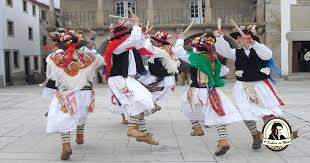 Região Centro
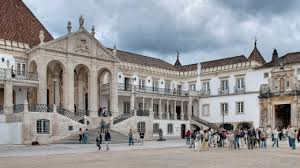 COIMBRA
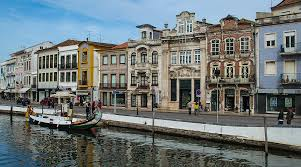 CENTRO: Piodão* Aveiro
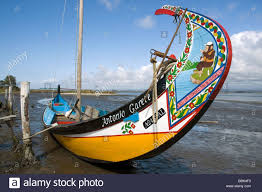 Planície Alentejana             monte alentejano
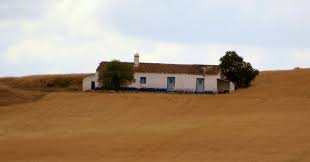 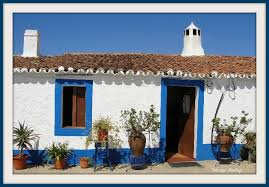 ALGARVE
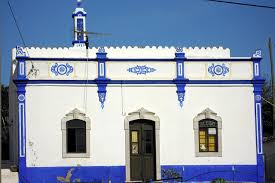 COSTA Vicentina
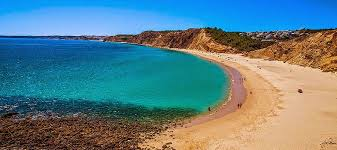